Хвороботворні бактерії
Особливості хвороботворних бактерій
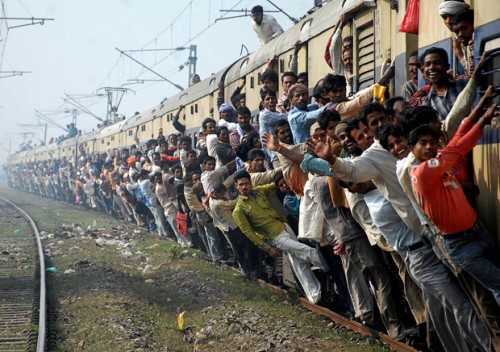 Повітря у місцях скупчення людей насичене бактеріями
Особливості хвороботворних бактерій
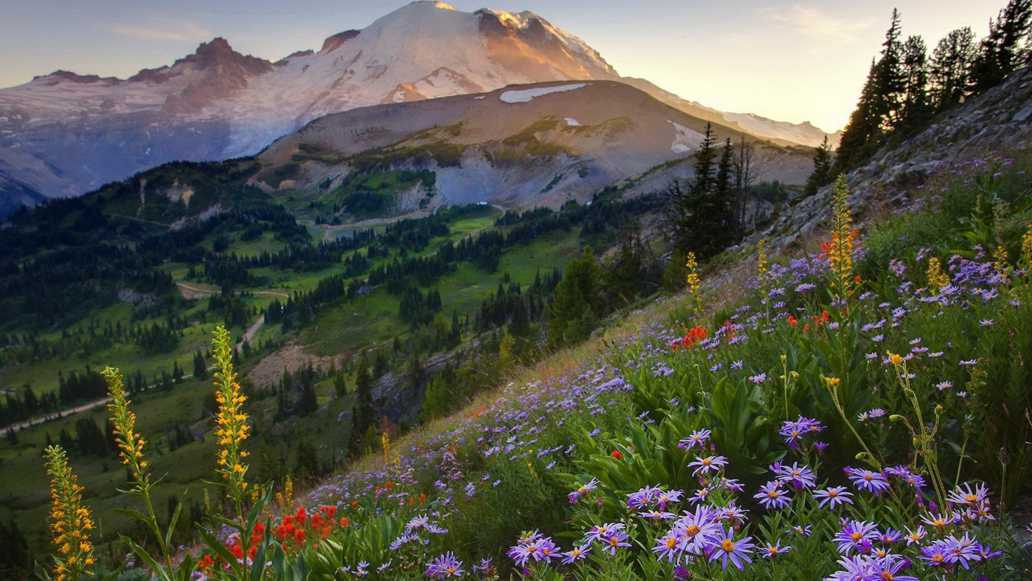 У природних умовах їх значно менше
Особливості хвороботворних бактерій
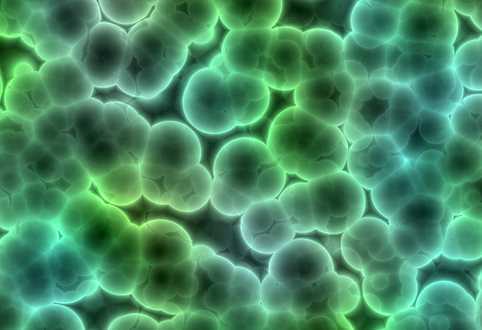 Утворюють після проникнення у клітину токсини
Найтоксичніші бактерії
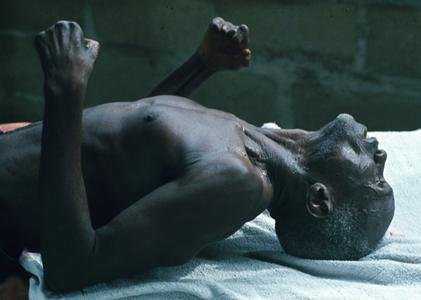 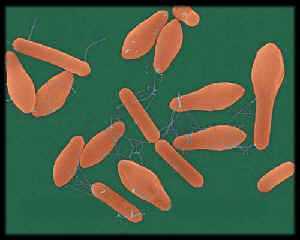 Правець
Найтоксичніші бактерії
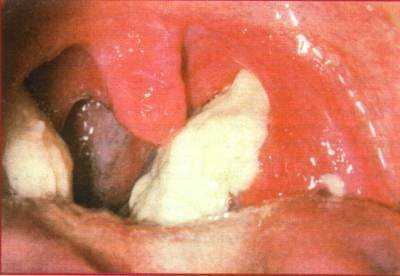 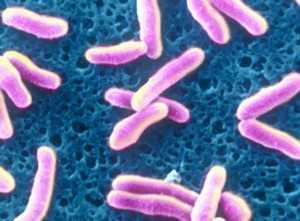 Дифтерія
Найтоксичніші бактерії
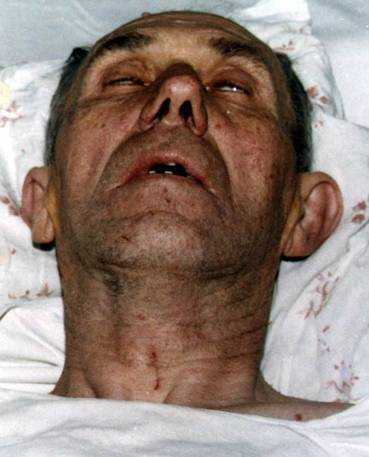 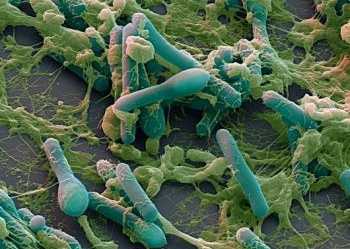 Ботулізм
Найтоксичніші бактерії
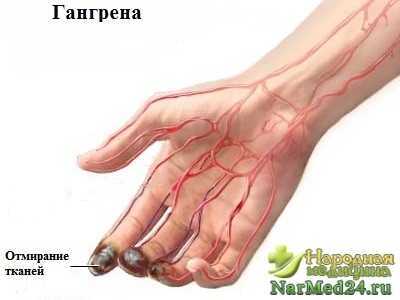 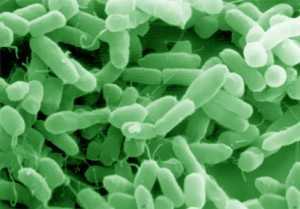 Гангрена
Найтоксичніші бактерії
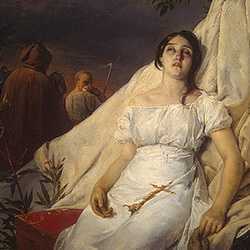 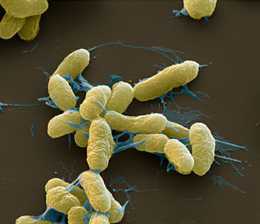 Чума
Шляхи передачі
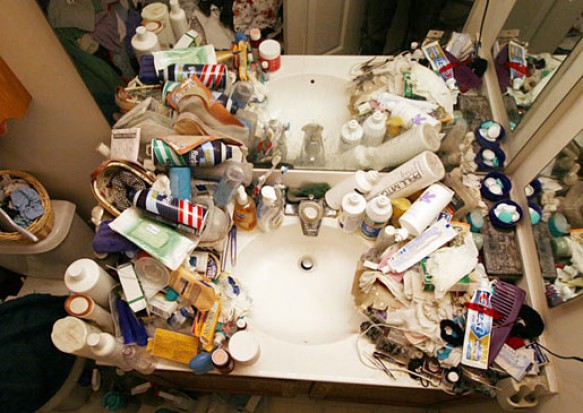 Контактно-побутовий
Шляхи передачі
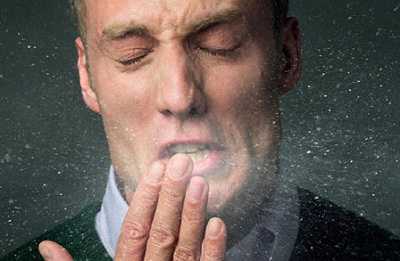 Повітряно-крапельний (туберкульоз, кашлюк)
Шляхи передачі
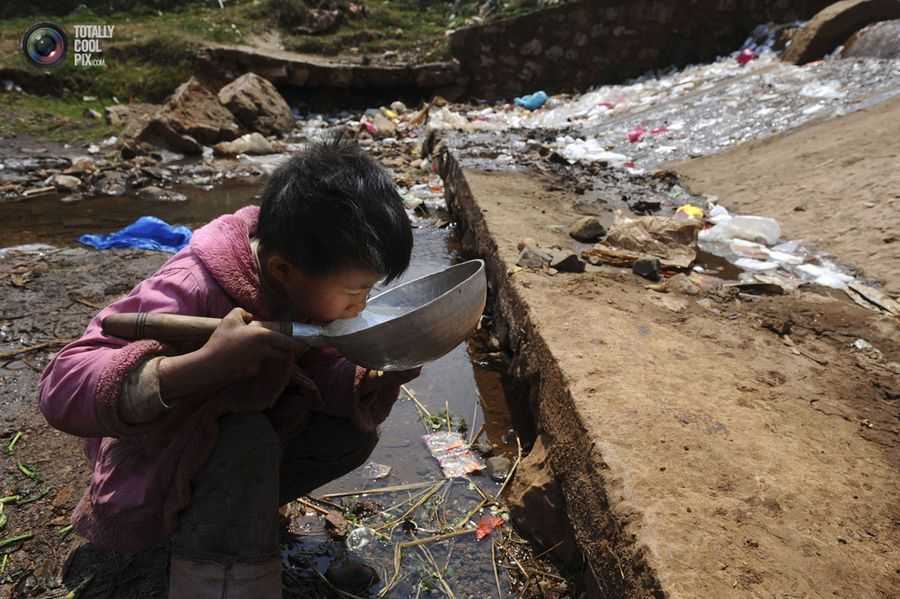 Через воду (холера)
Шляхи передачі
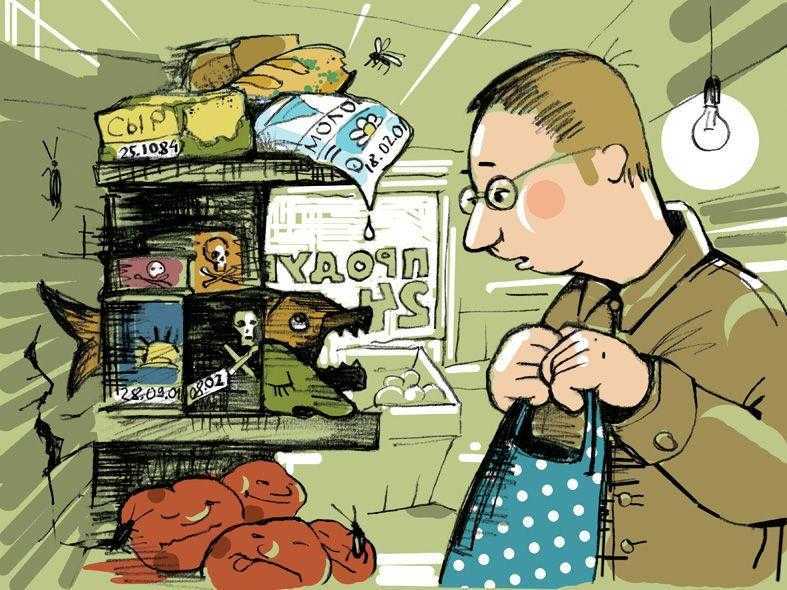 Через заражені продукти харчування
Шляхи передачі
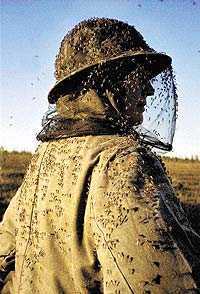 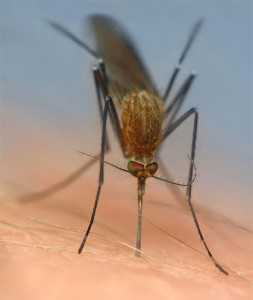 Укуси членистоногих (чума, висипний тиф)
Шляхи передачі
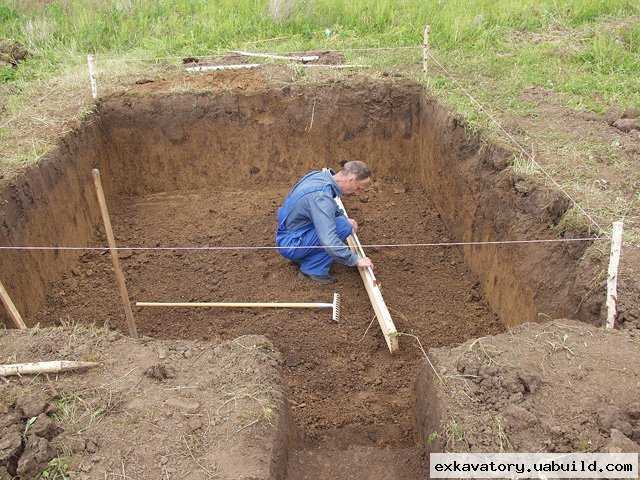 Через грунт (правець)
Шляхи передачі
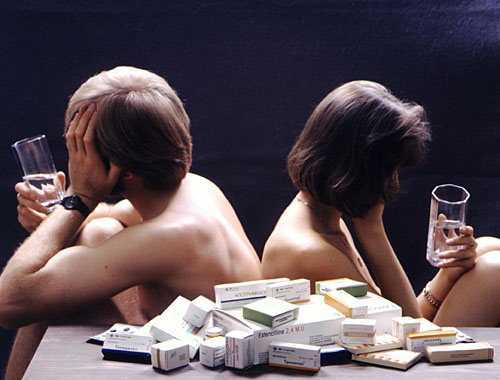 Статевий
Особливості хвороботворних бактерій
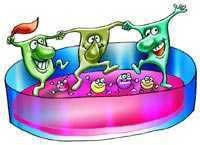 Розмножуються в організмі дуже швидко
Особливості хвороботворних бактерій
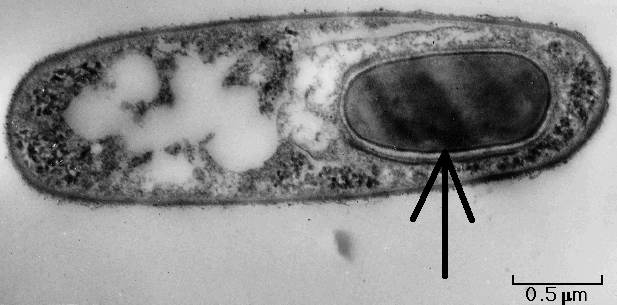 У вигляді спори зберігаються десятки років
Особливості хвороботворних бактерій
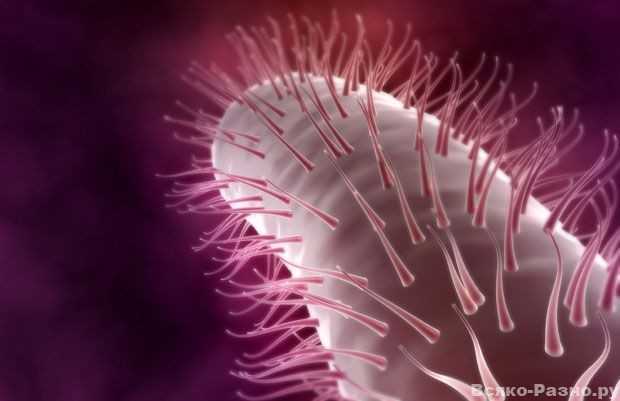 Є аеробними та анаеробними
Різноманітність хвороботворних бактерій
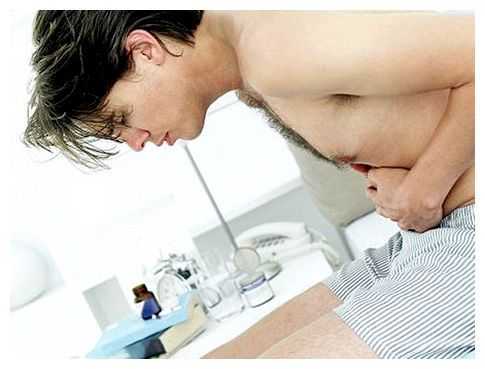 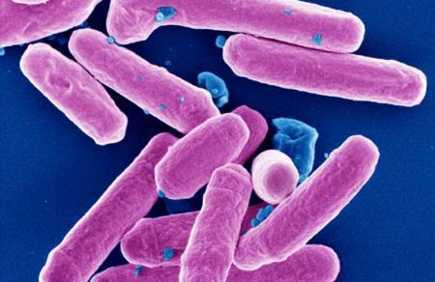 Хвороби людей: (крім раніше названих)дизентерія
Різноманітність хвороботворних бактерій
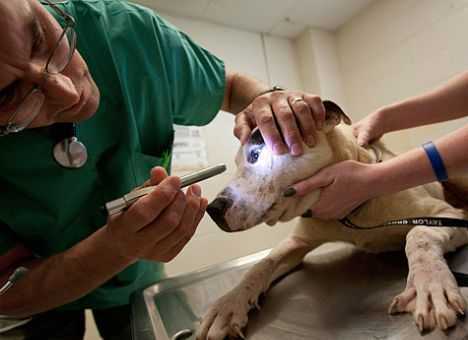 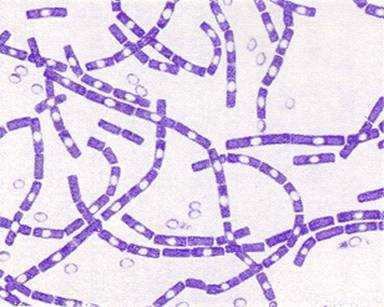 Хвороби тварин: сибірка
Різноманітність хвороботворних бактерій
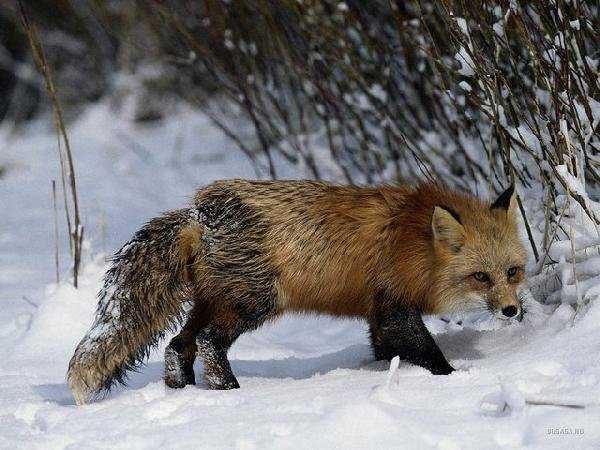 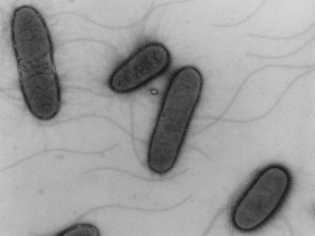 Хвороби тварин: бруцельоз
Різноманітність хвороботворних бактерій
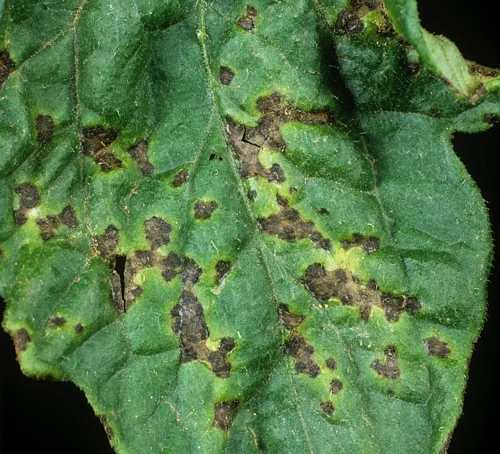 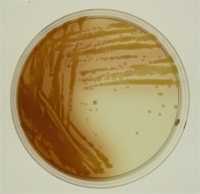 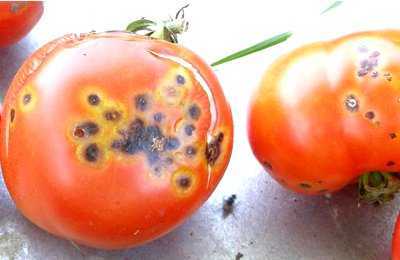 Хвороби рослин: чорна плямистість помідорів
Різноманітність хвороботворних бактерій
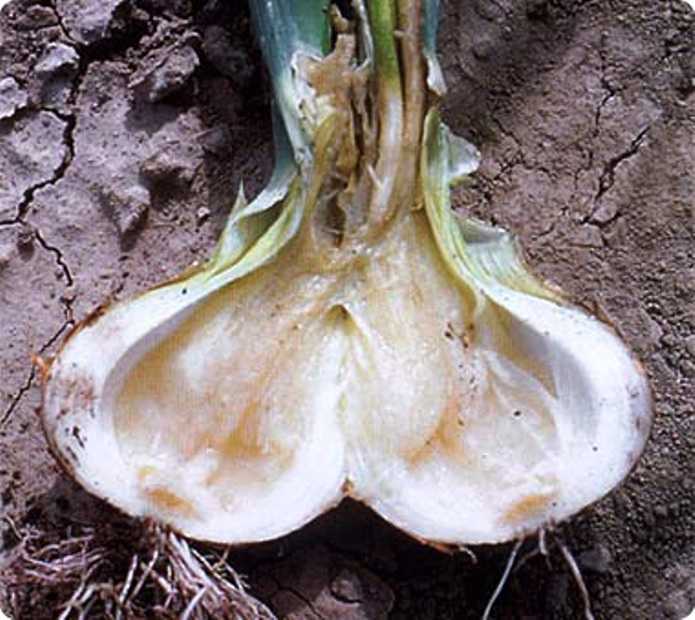 Хвороби рослин: м’яка гниль цибулі
Різноманітність хвороботворних бактерій
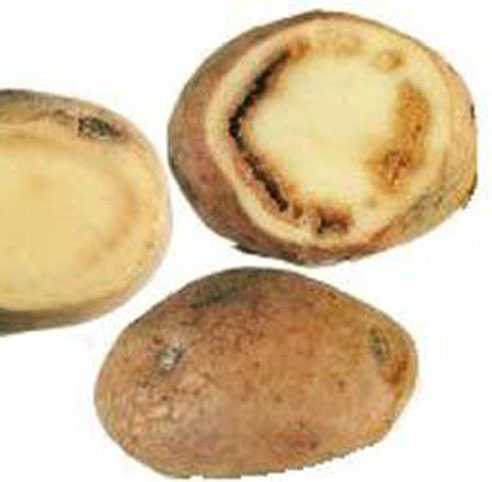 Хвороби рослин: бура гниль картоплі